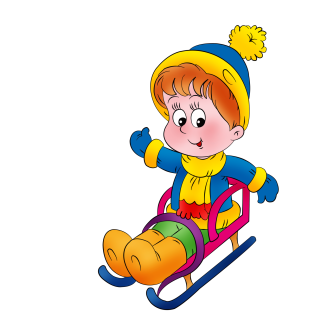 Zimné športy
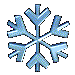 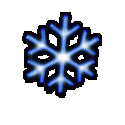 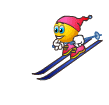 Na sanici

Pripadli, hľa, stráne sniežkom,spúšťajú sa chlapci briežkomna sánkach. Jaj, ako to letí!Pozor! Nabok deti!
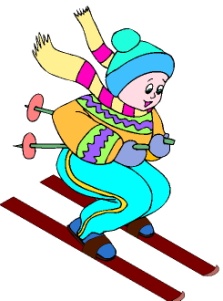 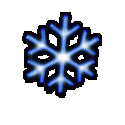 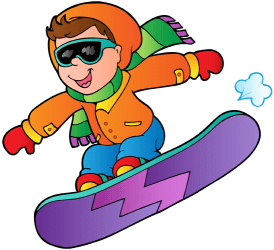 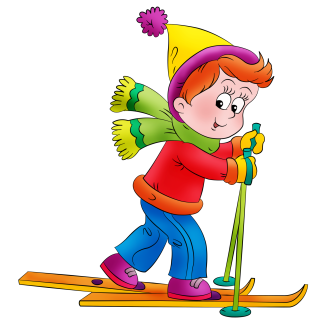 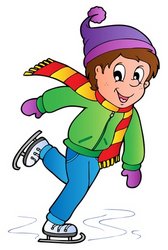 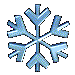 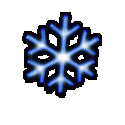 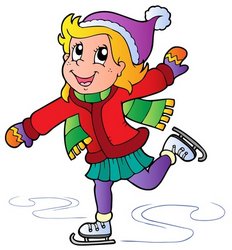 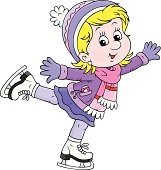 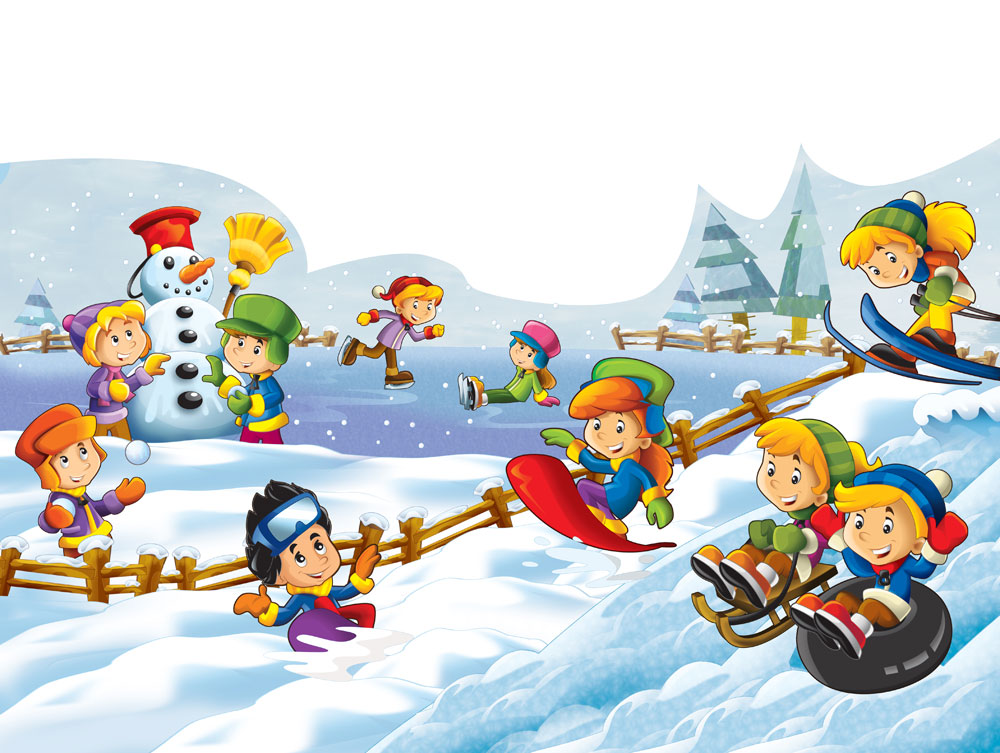 Padá sniežik na lúky,nasaďte si čiapky – klobúky.Zima už k nám zavítala,všetko snehom posypala.Sánky, lyže vytiahneme,do polí sa rozbehneme.Tešíme sa snehu, ľadu,všetko je biele pre parádu.
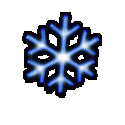 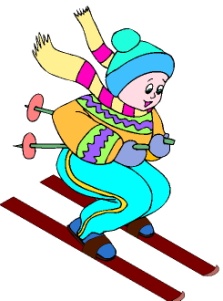 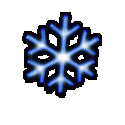 Ej  či sme len radi

Pozrite sa, ako sneží!
Začal padať sniežik svieži.
Z tejto zimy nemám strach,
budem jazdiť na lyžiach.
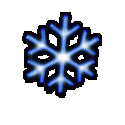 Ján Andel
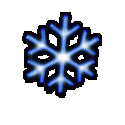 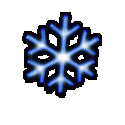 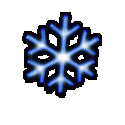 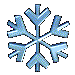 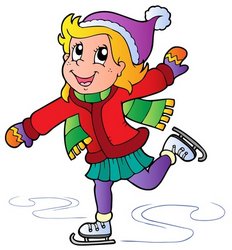 Ej či som len rada,
že ten sniežik padá,
na noštek mi sadá.
Korčule si pripäť musím
a hneď prvú jazdu skúsim.
Niet nič krajšie na tom svete-
zakrútim sa v piruete.
Ej, či som len rád,
že je zase ľad!
Taký akurát.
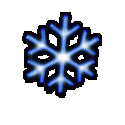 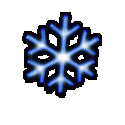 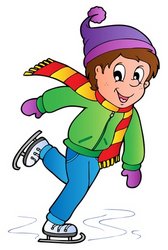 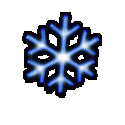 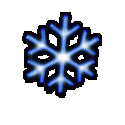 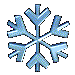 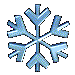 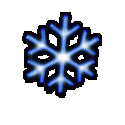 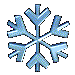 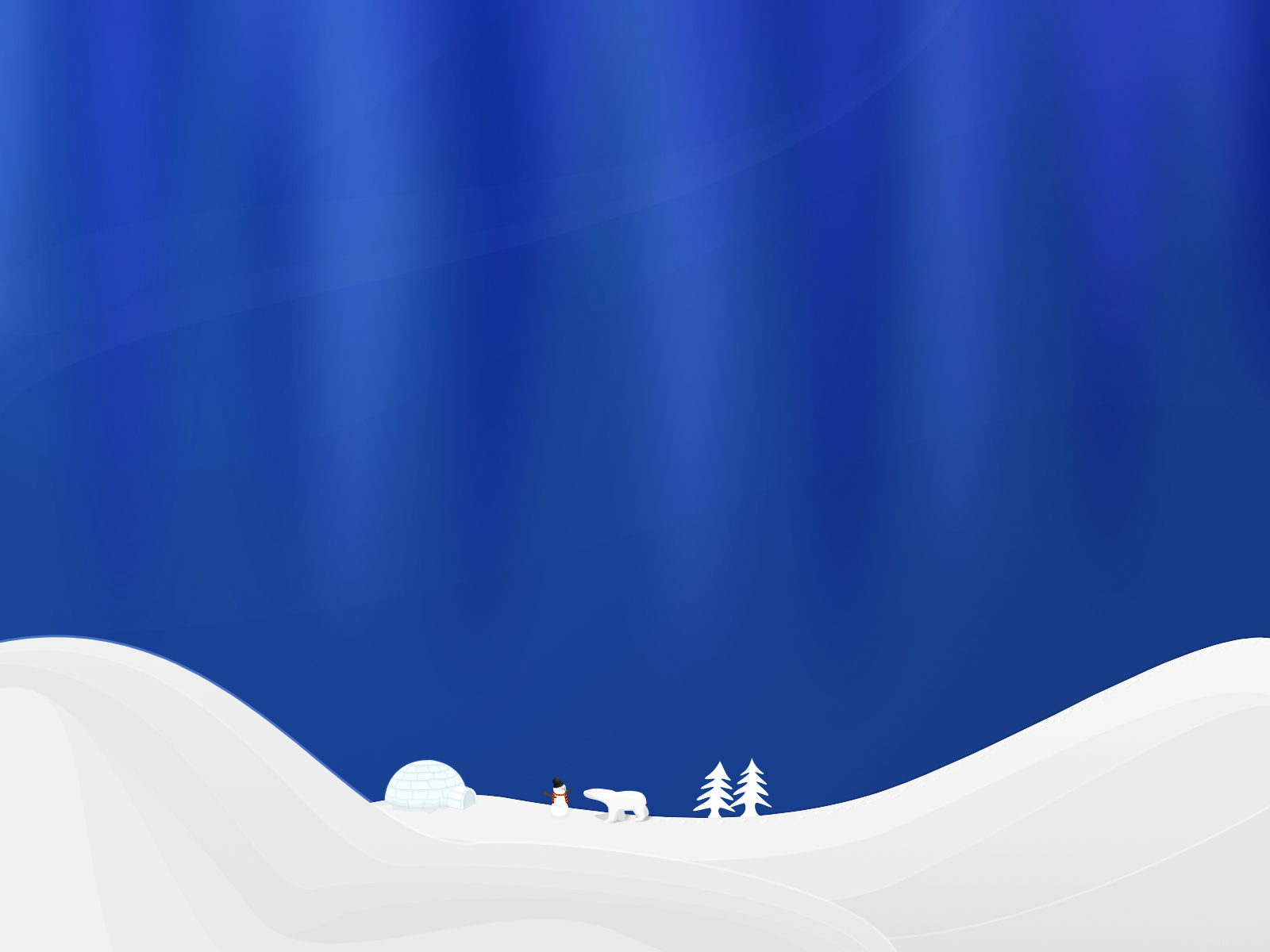 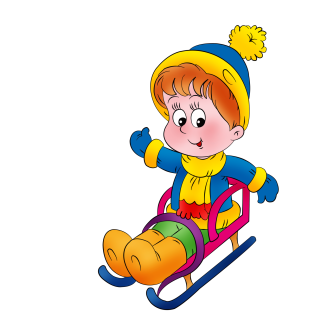 Presuň myšou :
- lyžiarov      vpravo na kopec
sánkarov    vľavo  na kopec
 spočítaj a porovnaj  počet
Vlož podľa počtu do veľkej gule
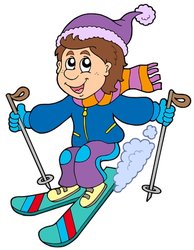 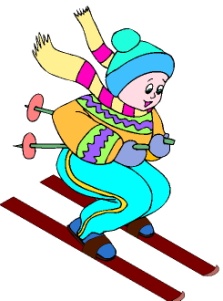 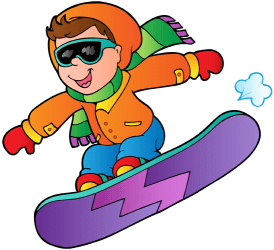 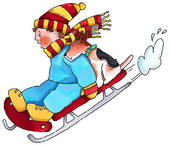 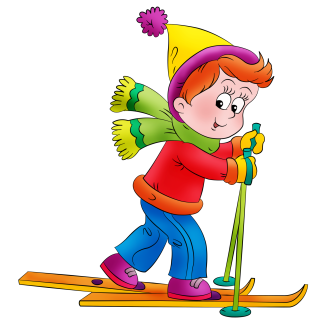 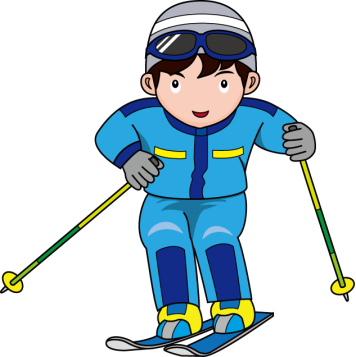 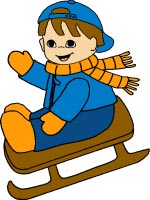 Priraď:
chlapci -korčule
Dievčatá  -sánky
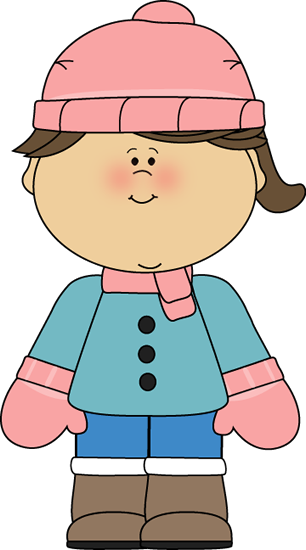 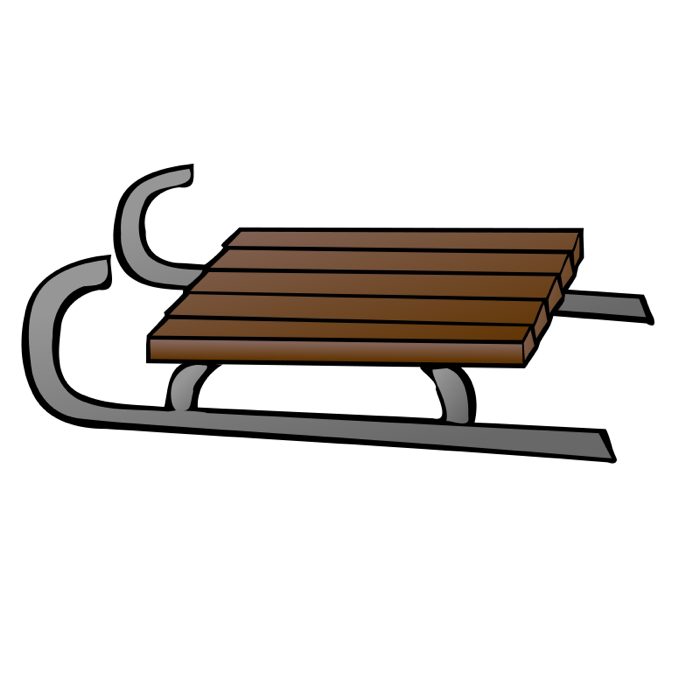 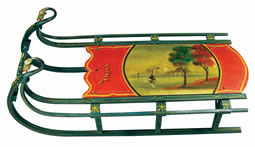 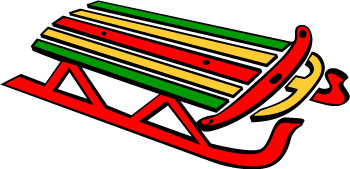 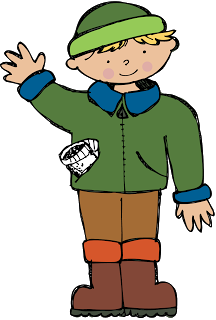 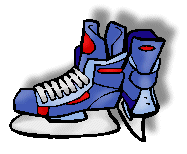 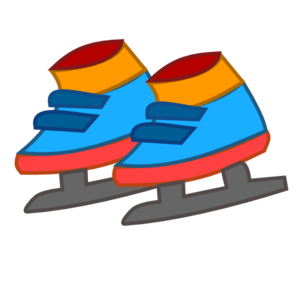 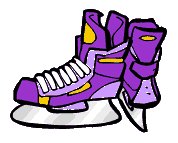 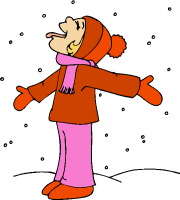 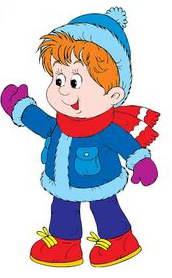 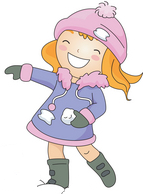 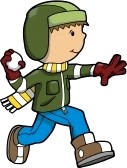 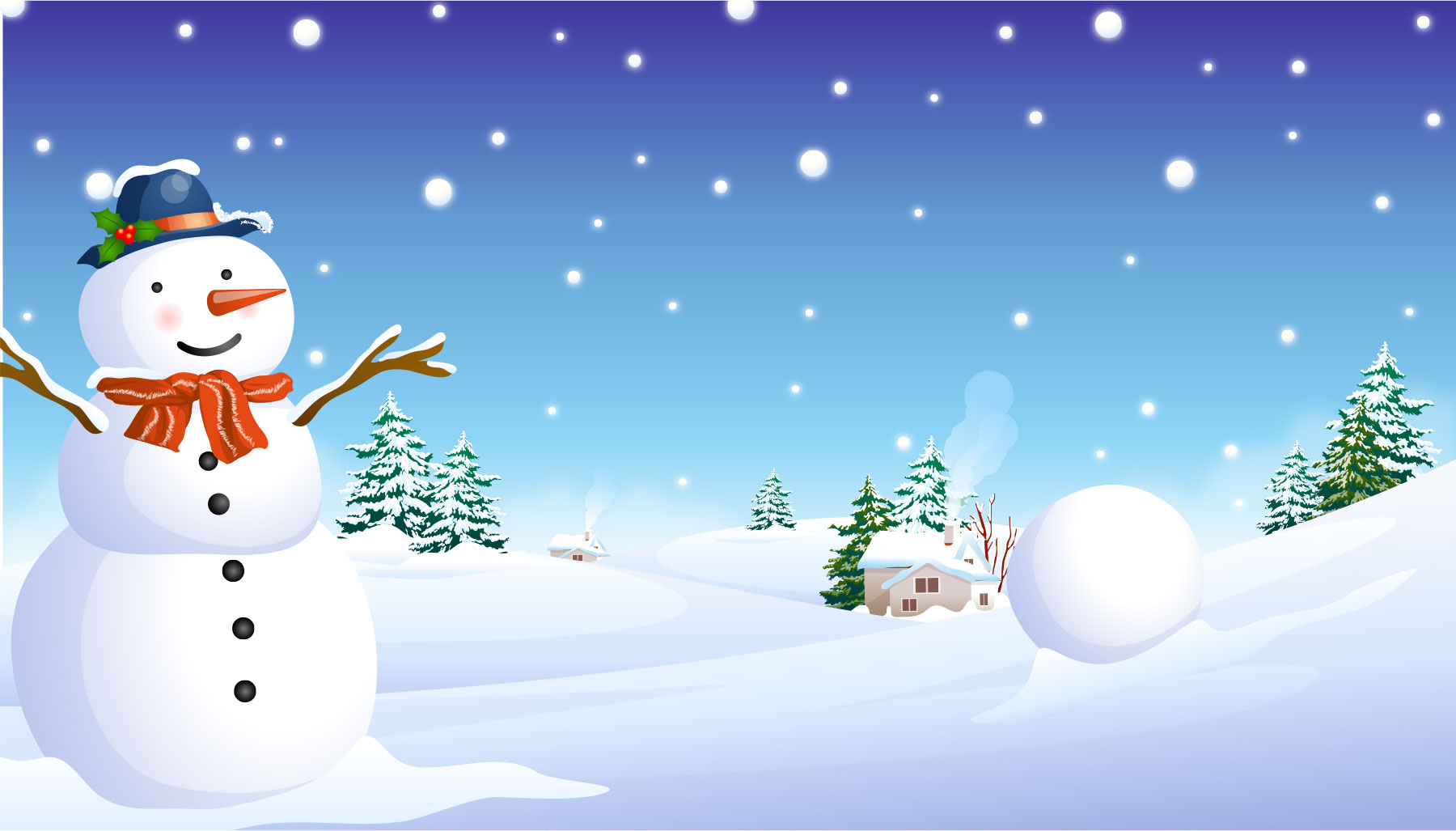 Pomôž nájsť deťom sánky , lyže ,korčule
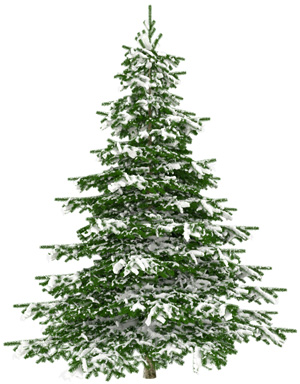 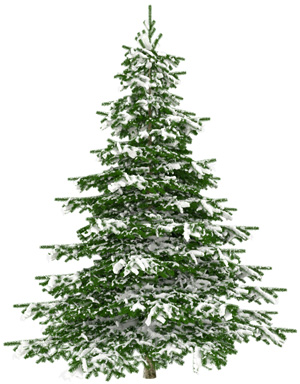 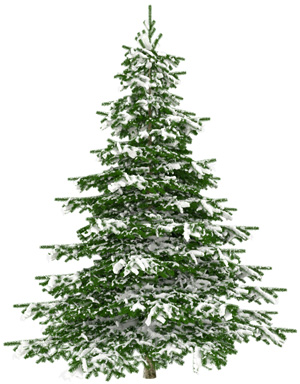 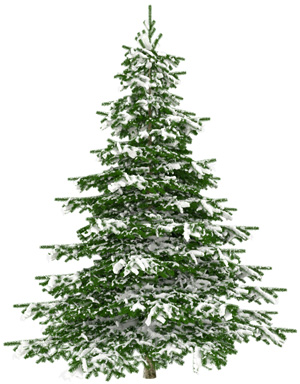 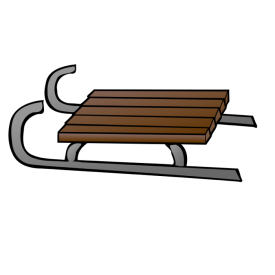 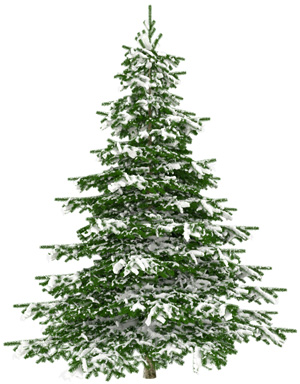 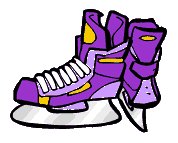 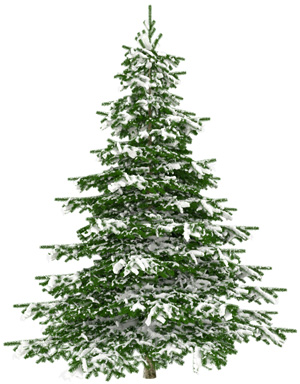 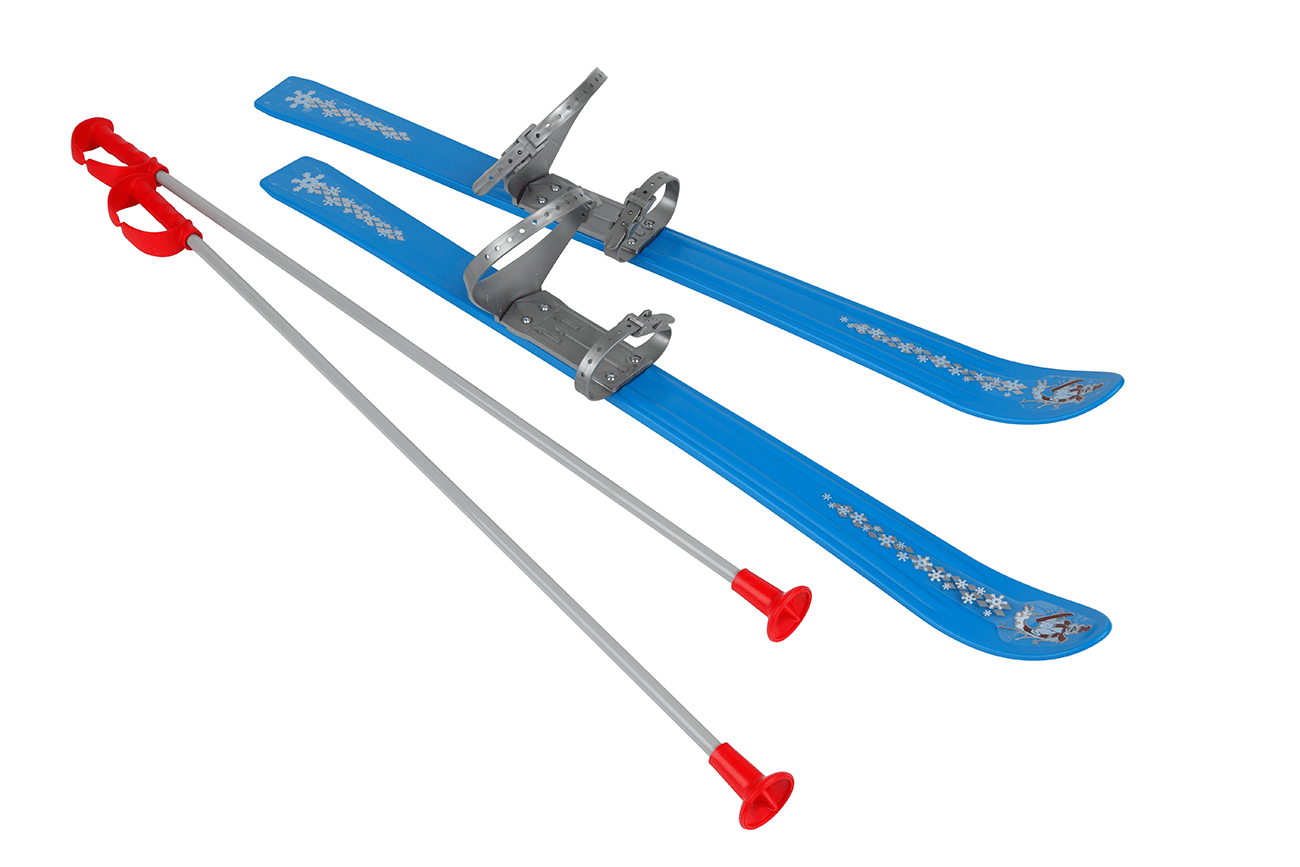 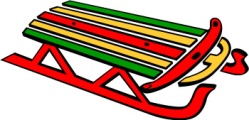 Natália Renčková
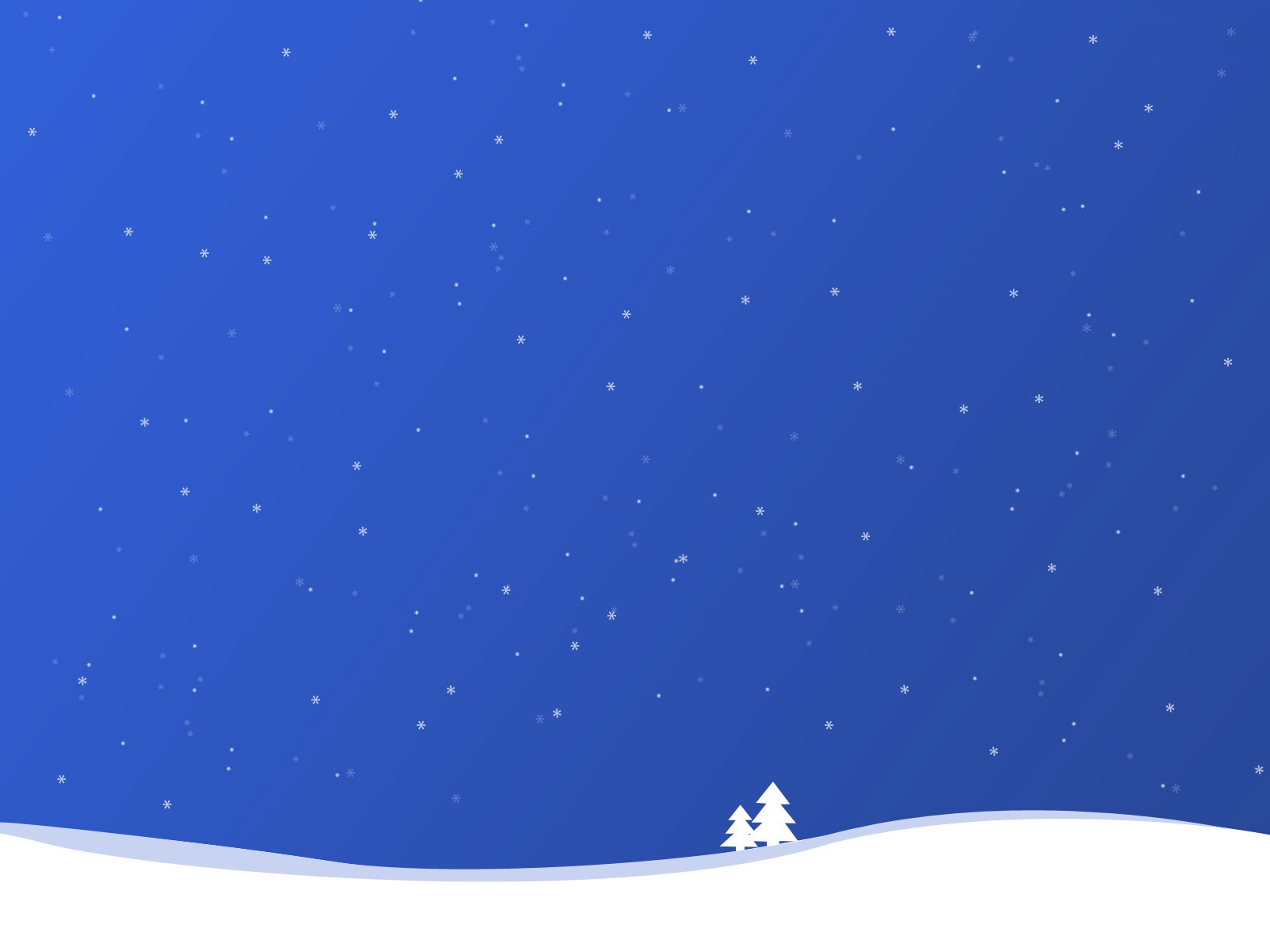 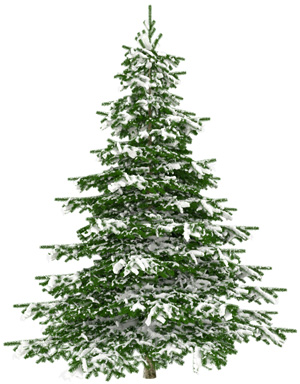 Presuň: 
-lyžiarov na svah
-korčuliarov na klzisko
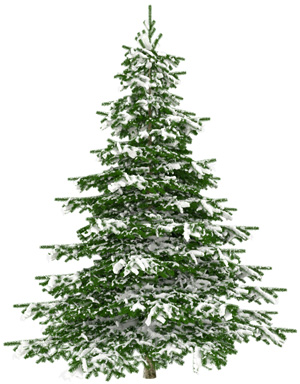 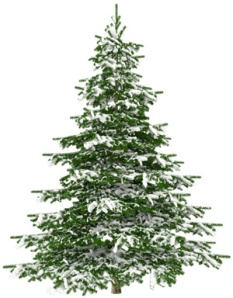 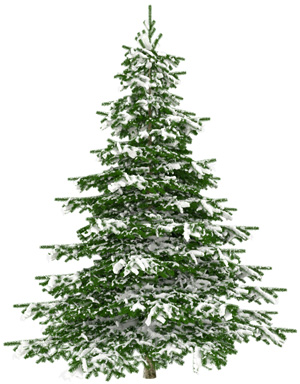 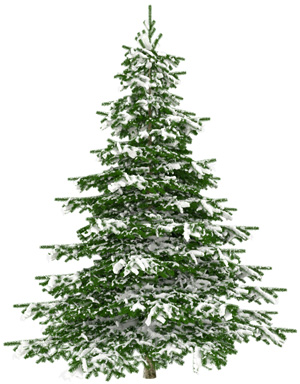 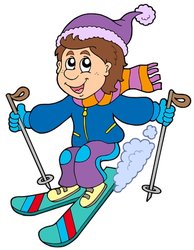 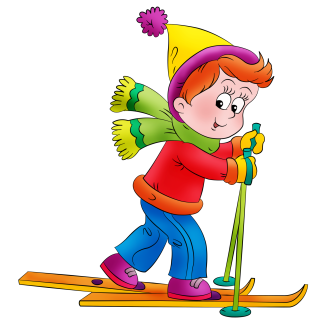 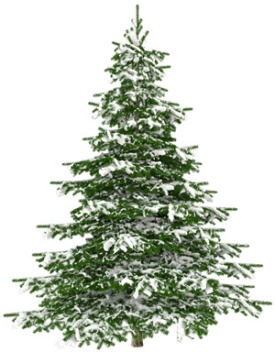 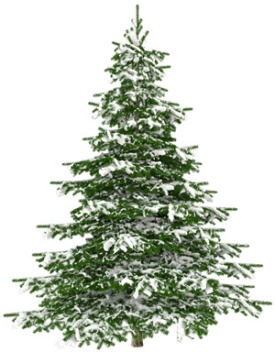 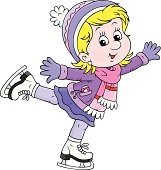 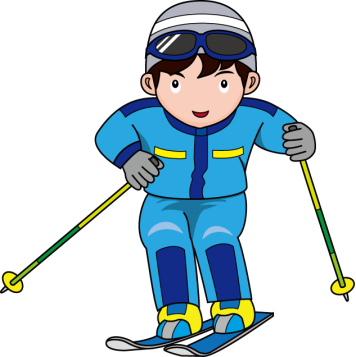 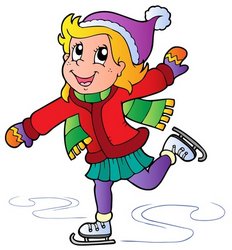 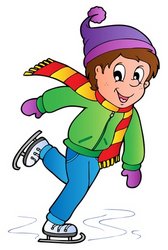 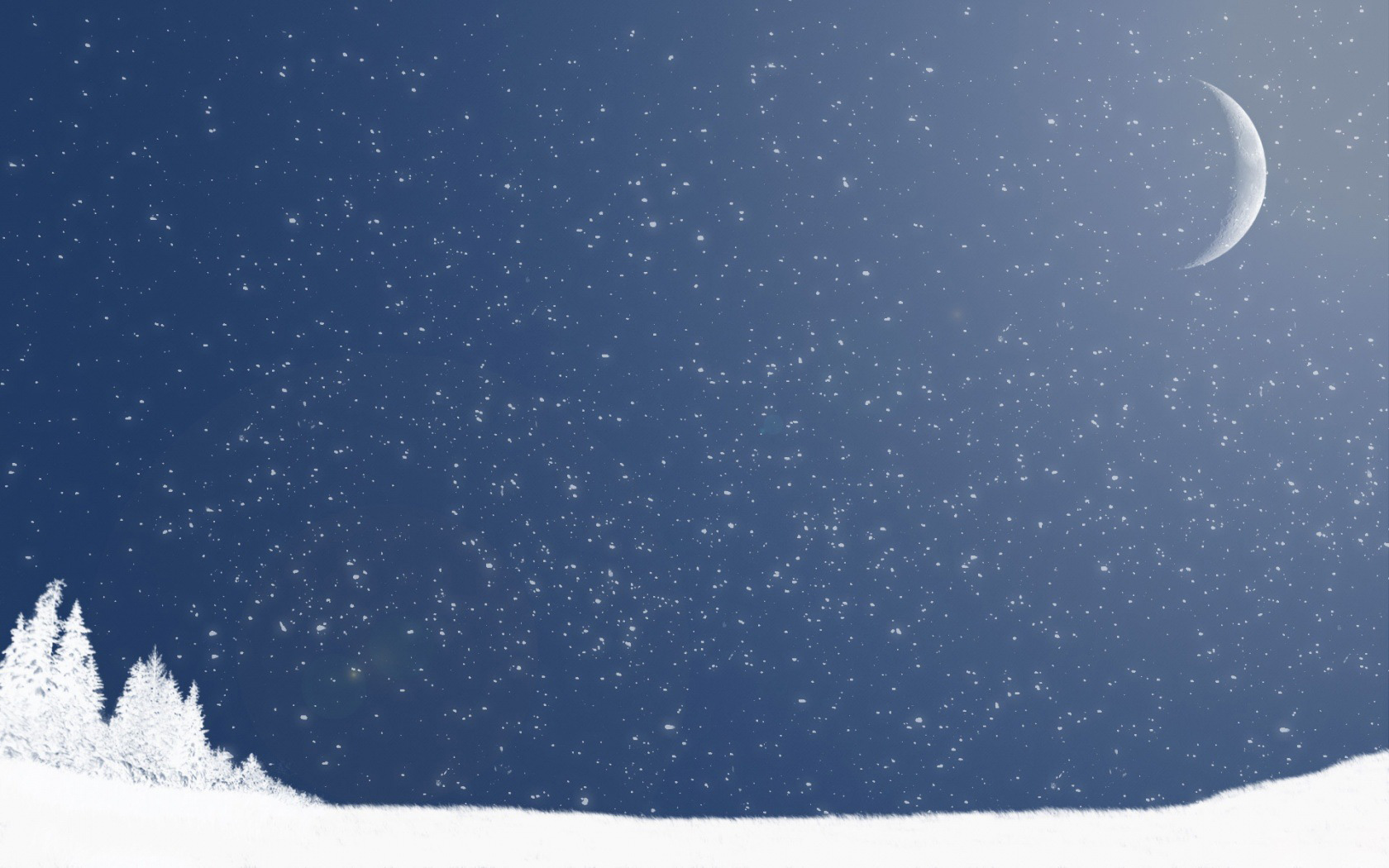 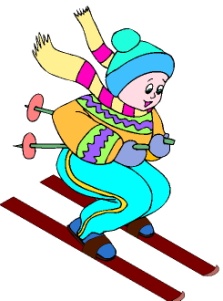 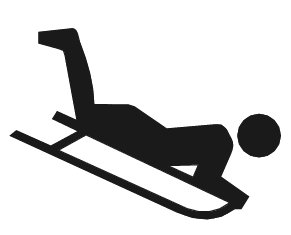 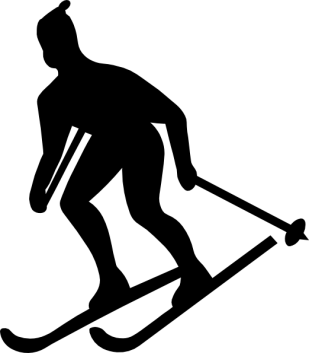 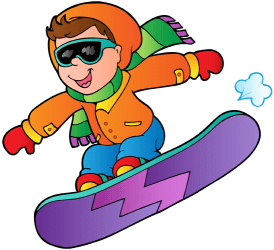 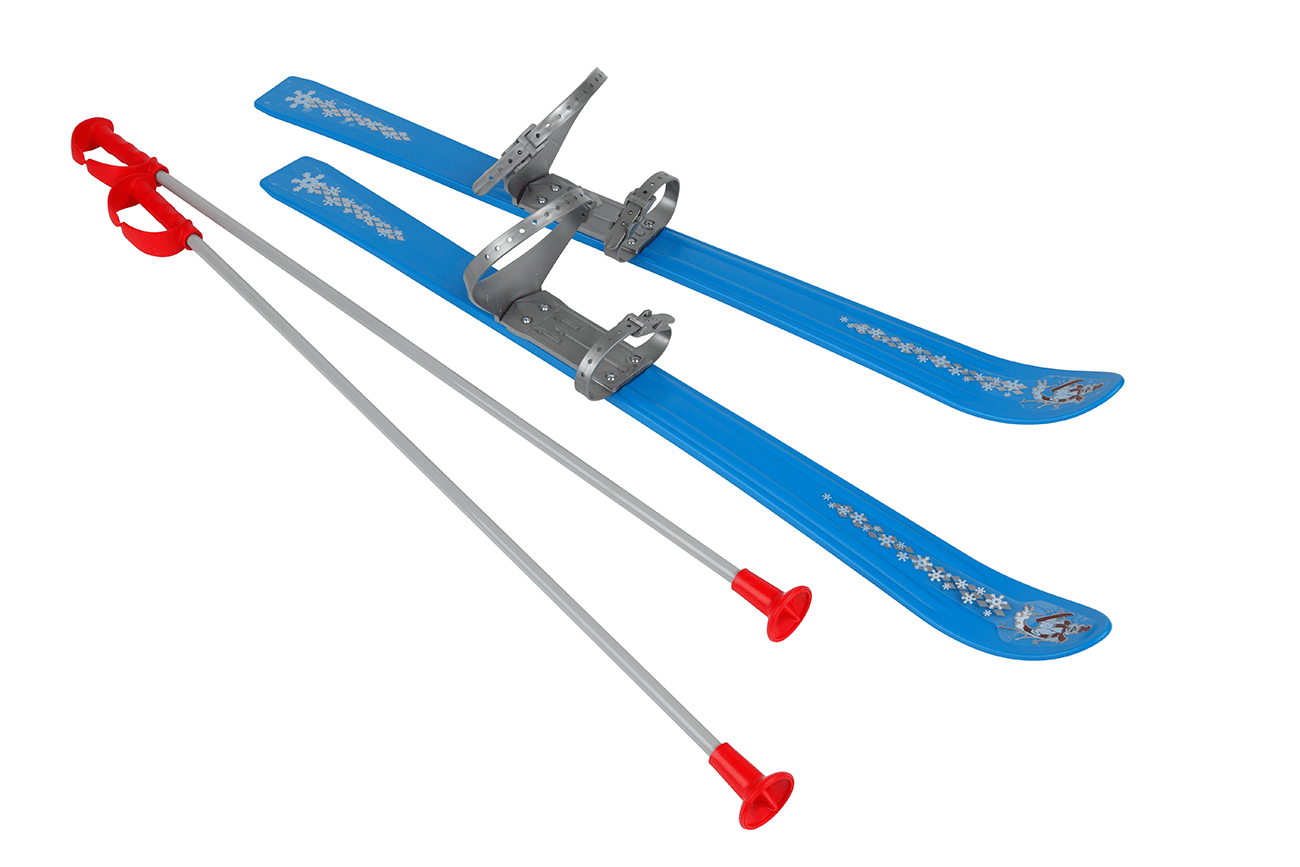 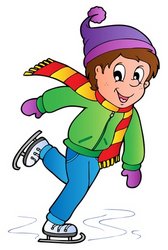 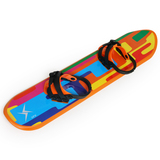 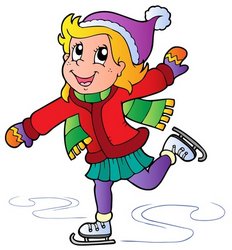 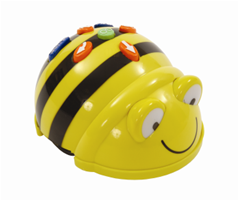 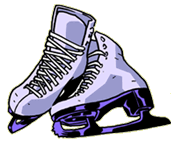 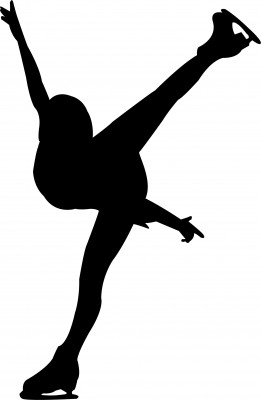 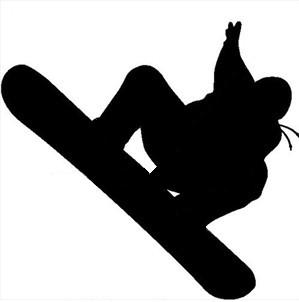 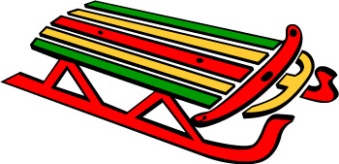 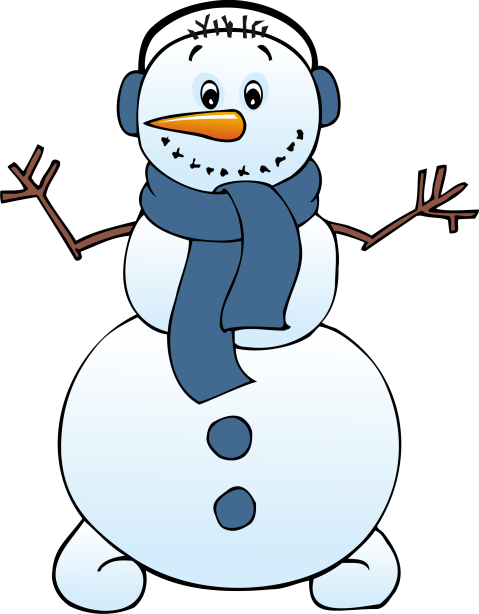 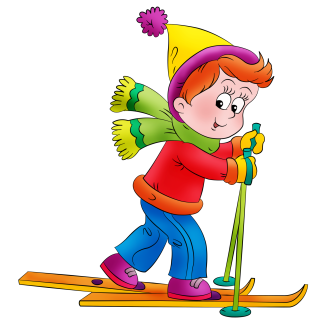 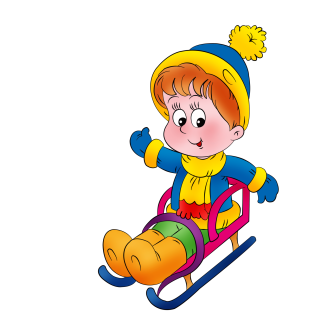 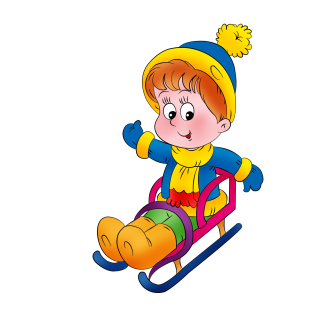 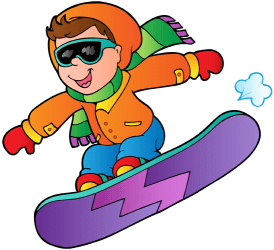 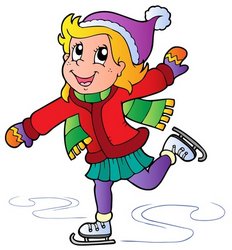 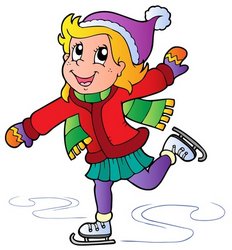 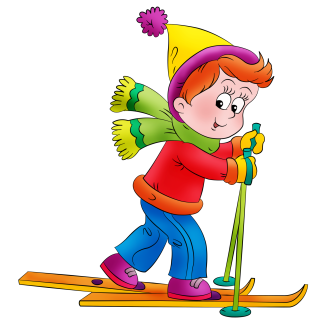 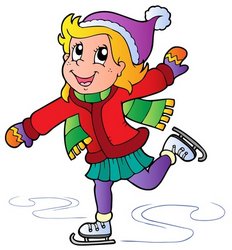 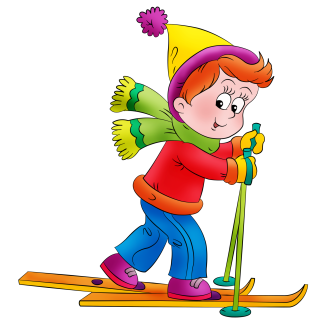 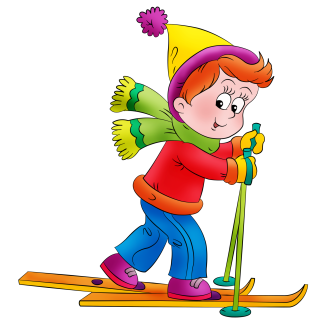 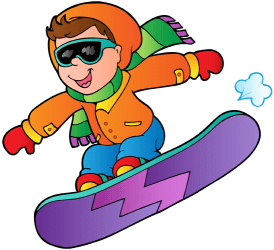 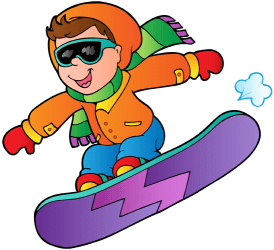 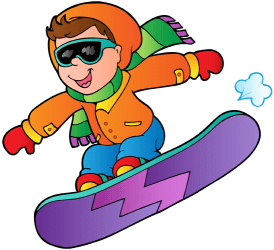 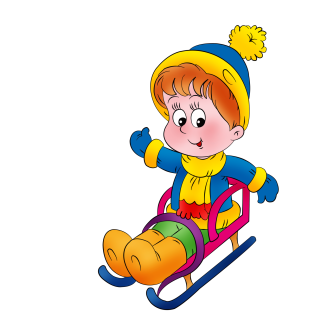 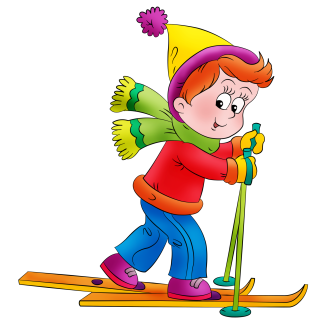 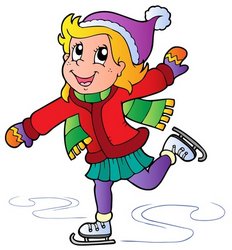 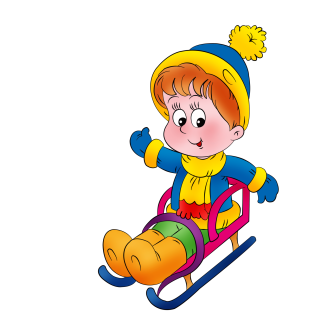 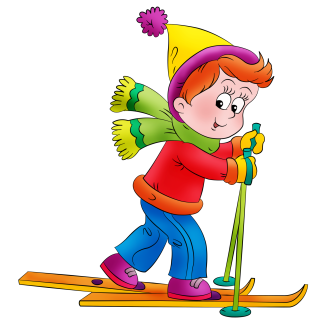 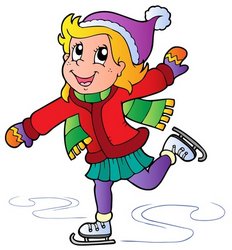 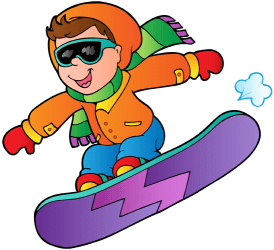 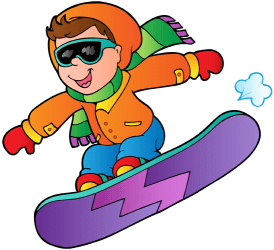 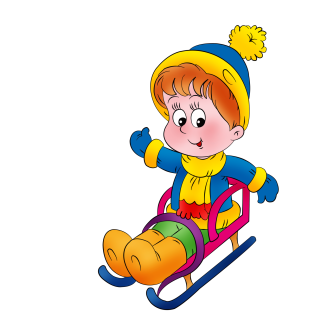 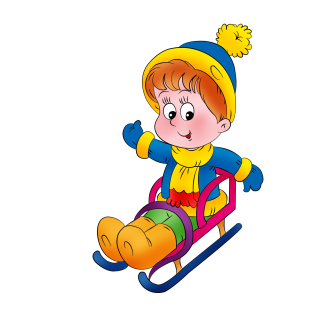 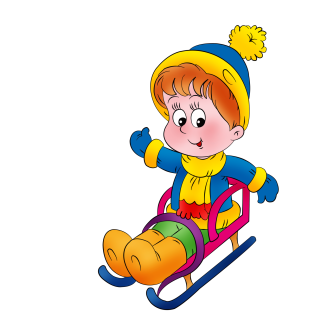 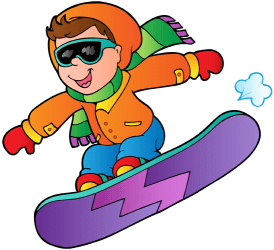 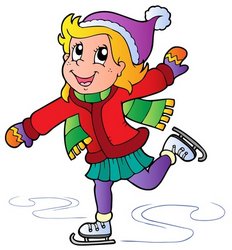 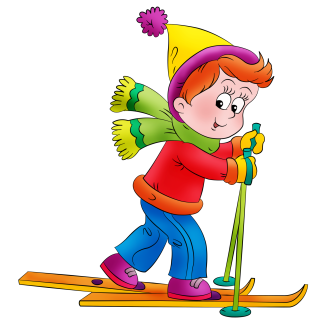 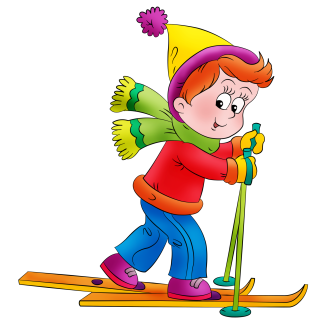 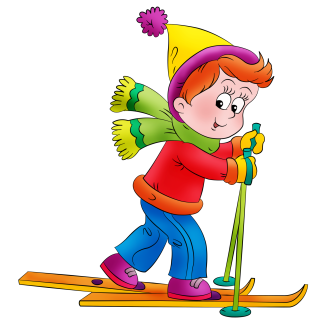 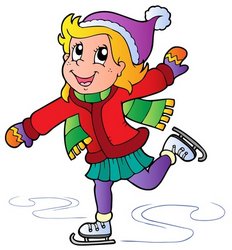 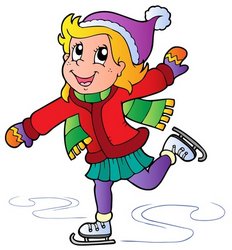 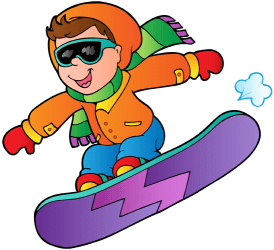 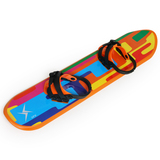 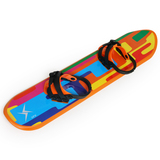 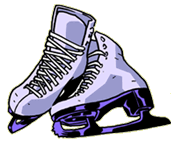 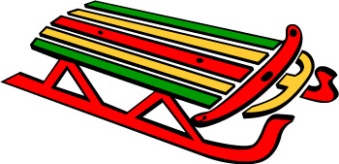 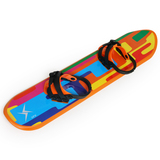 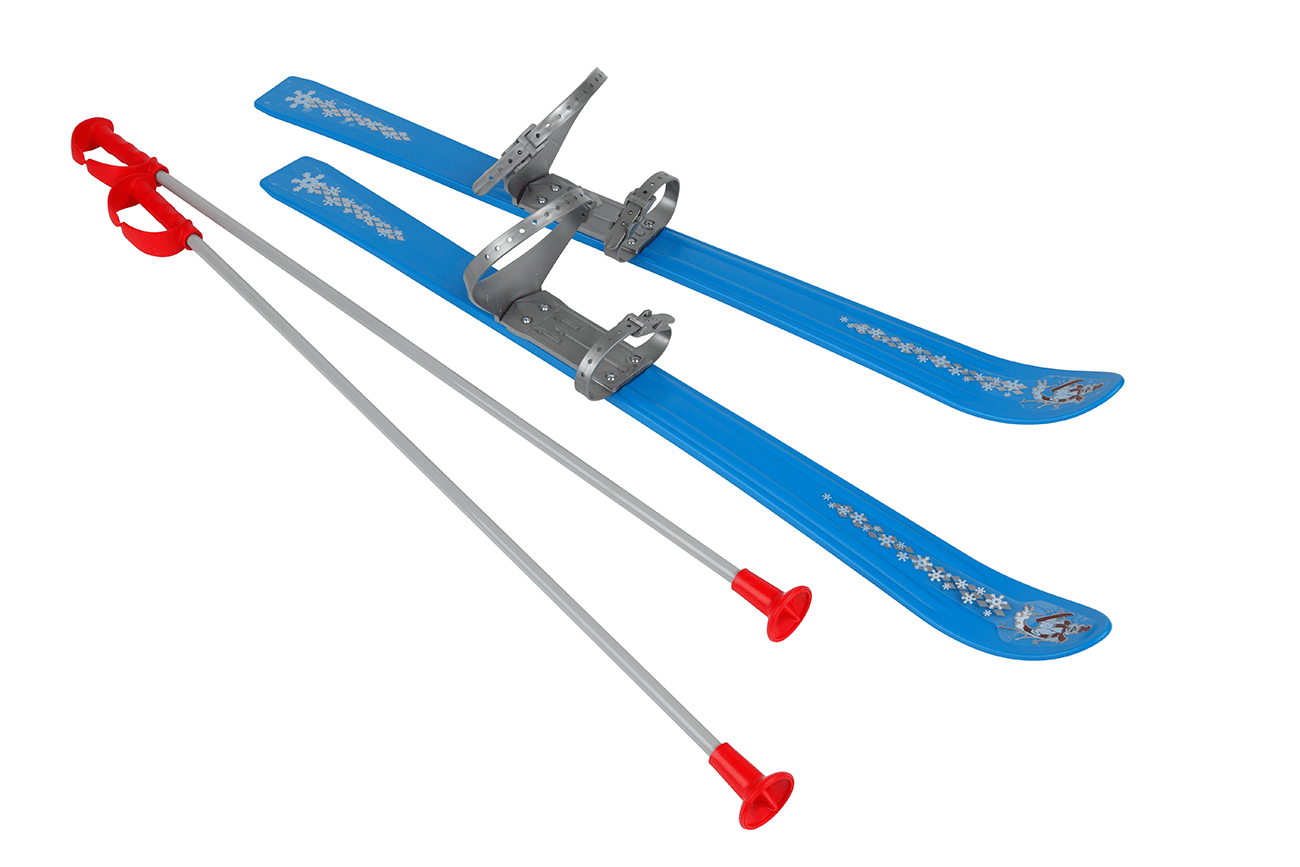 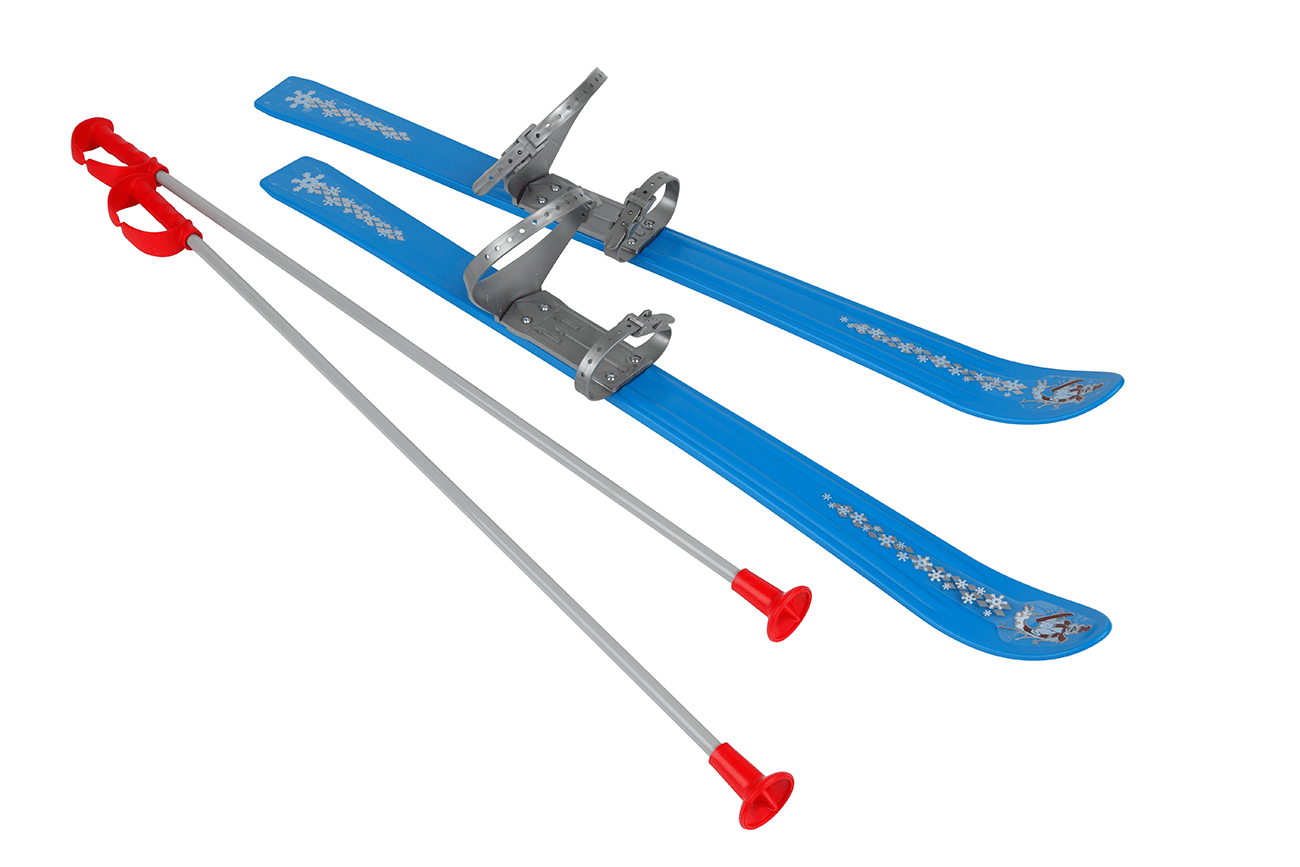 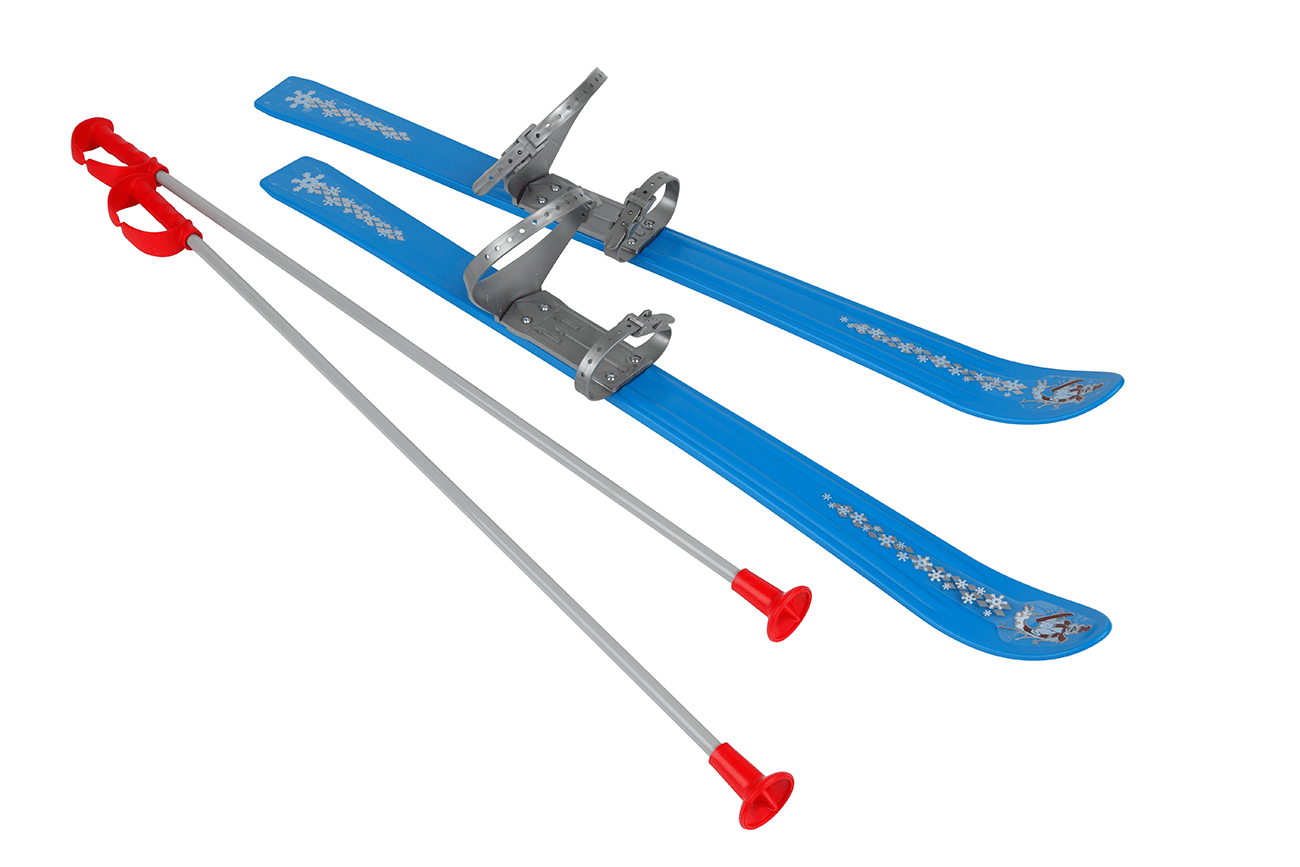 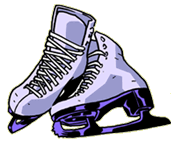 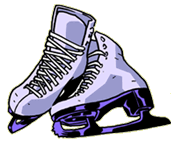 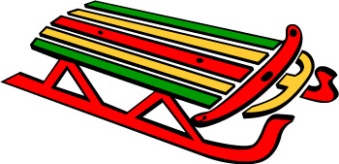 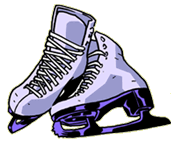 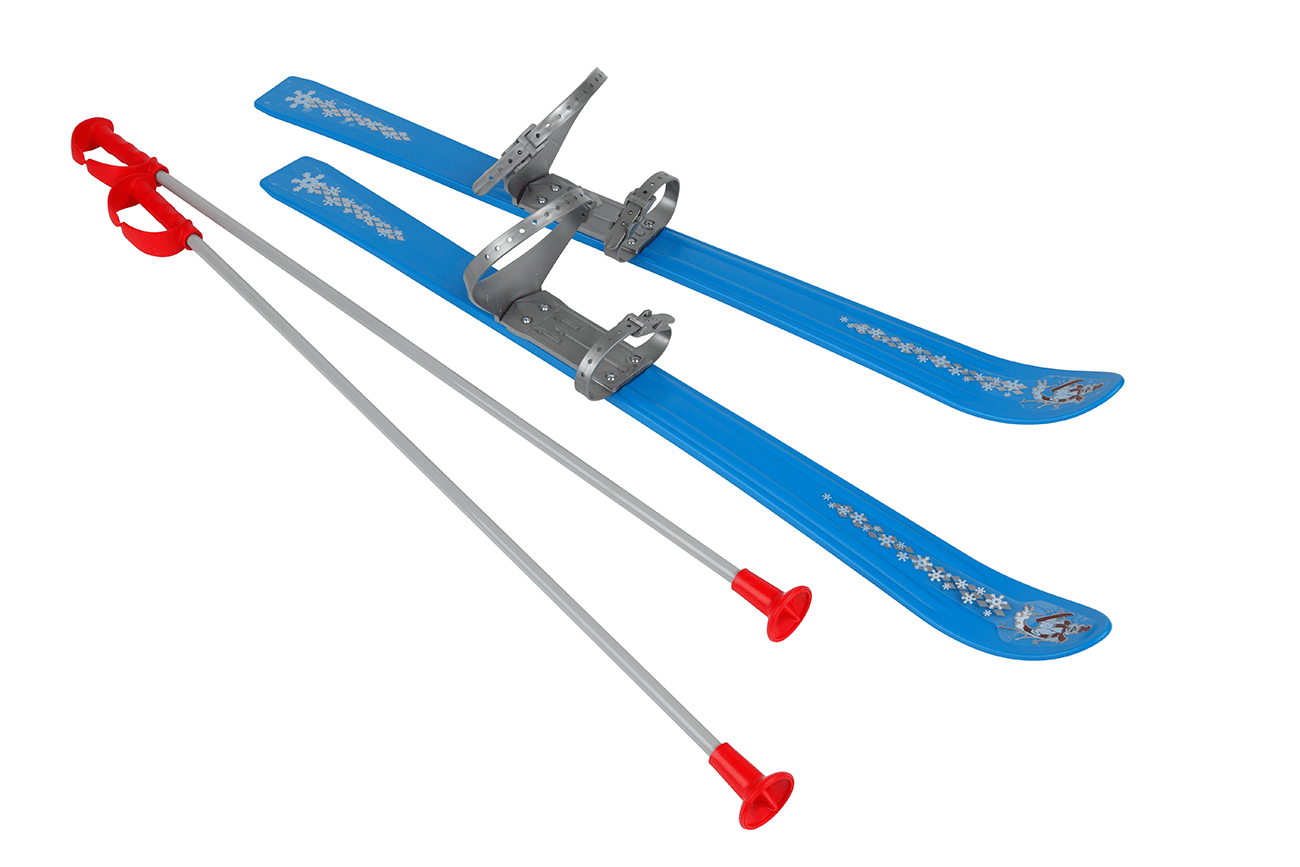 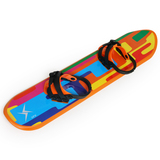 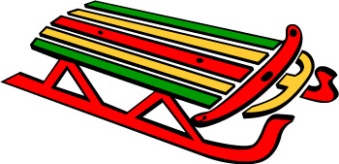 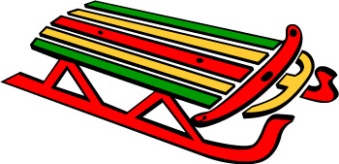 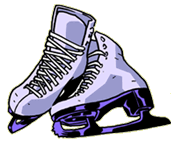 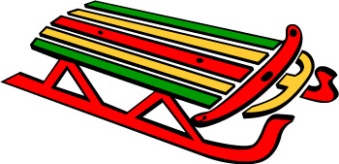 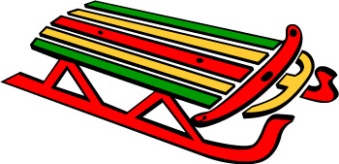 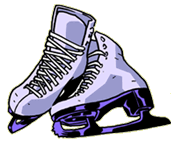 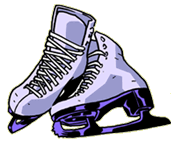 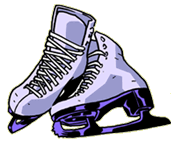 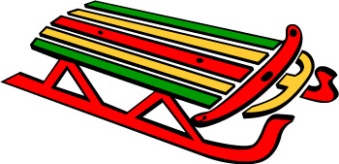 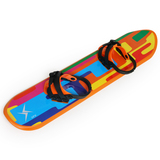 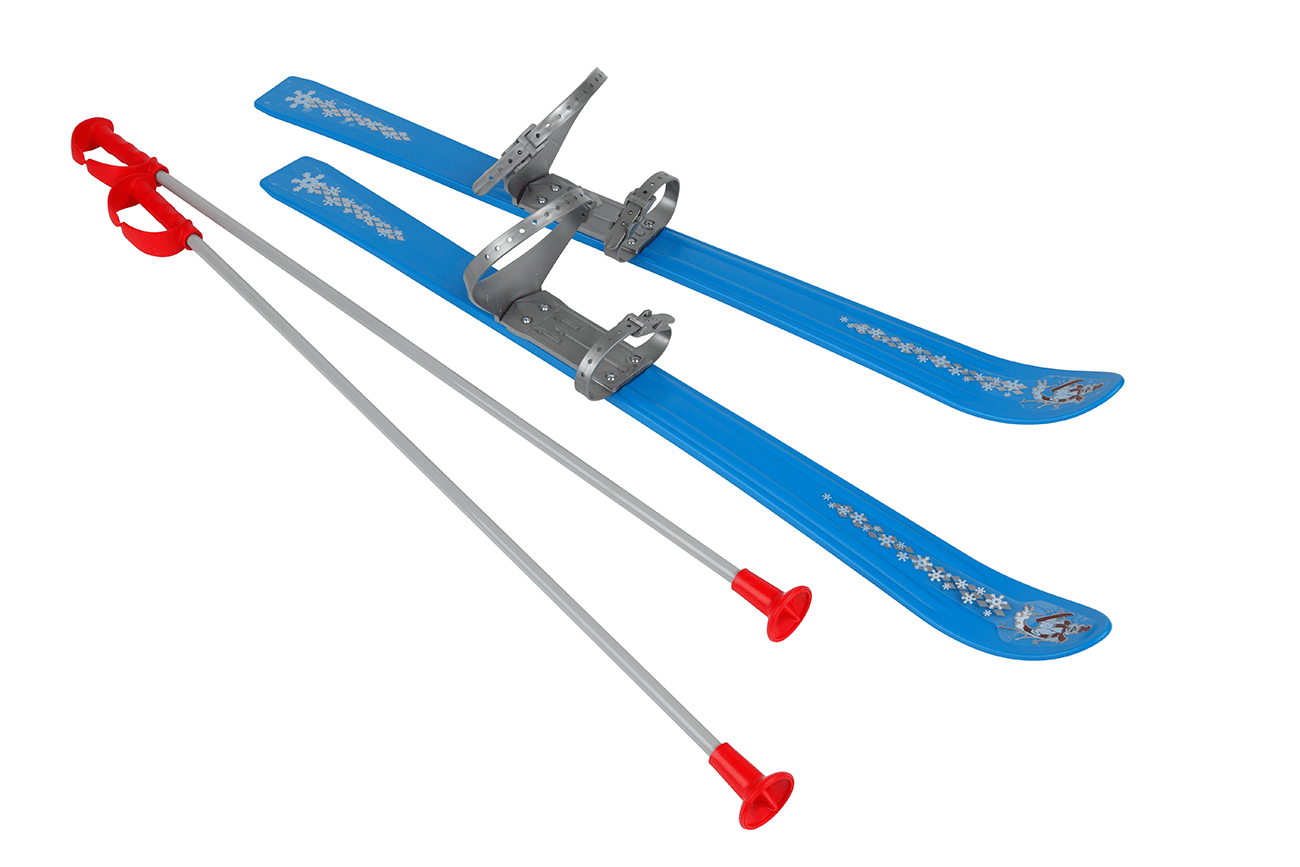 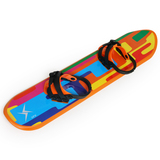 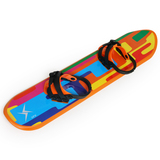 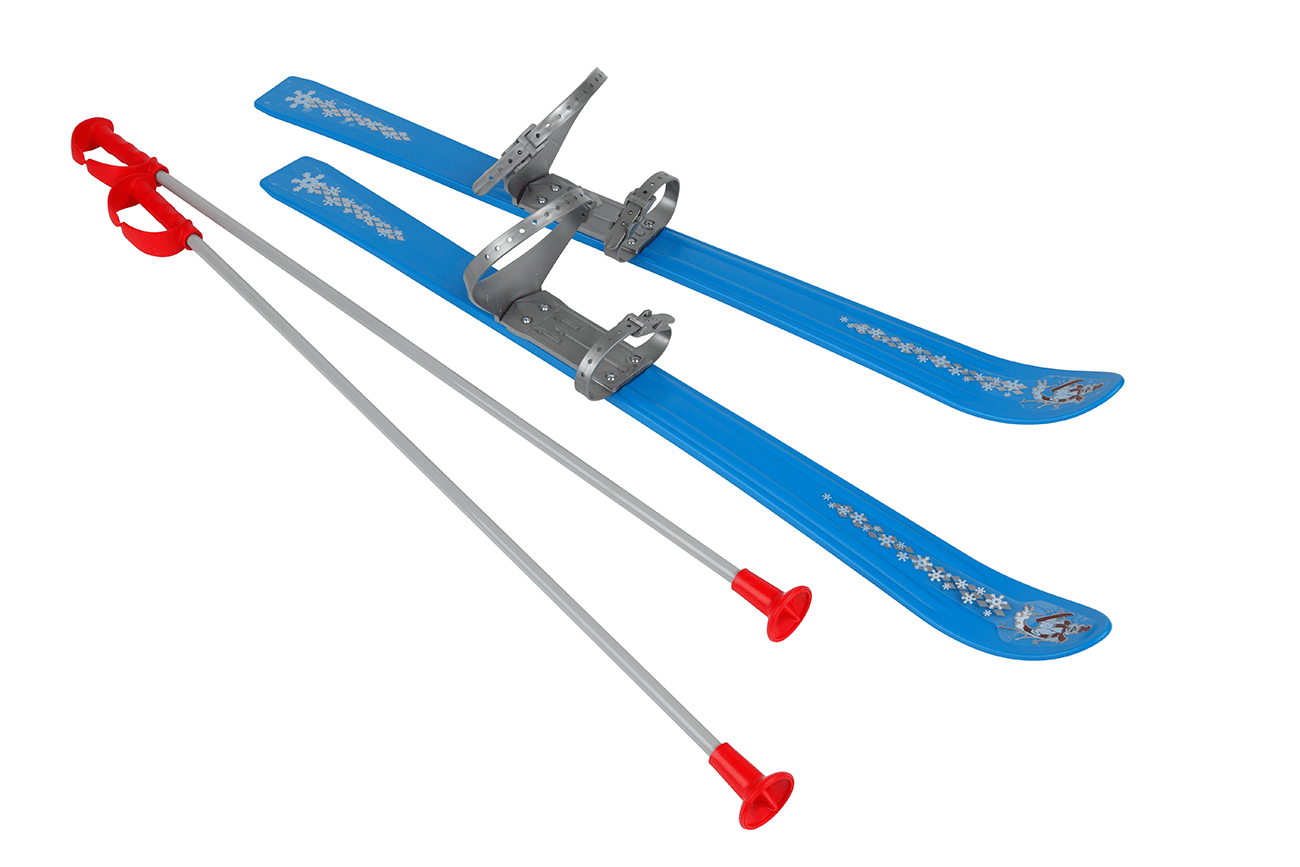 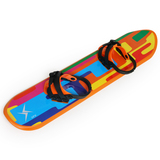 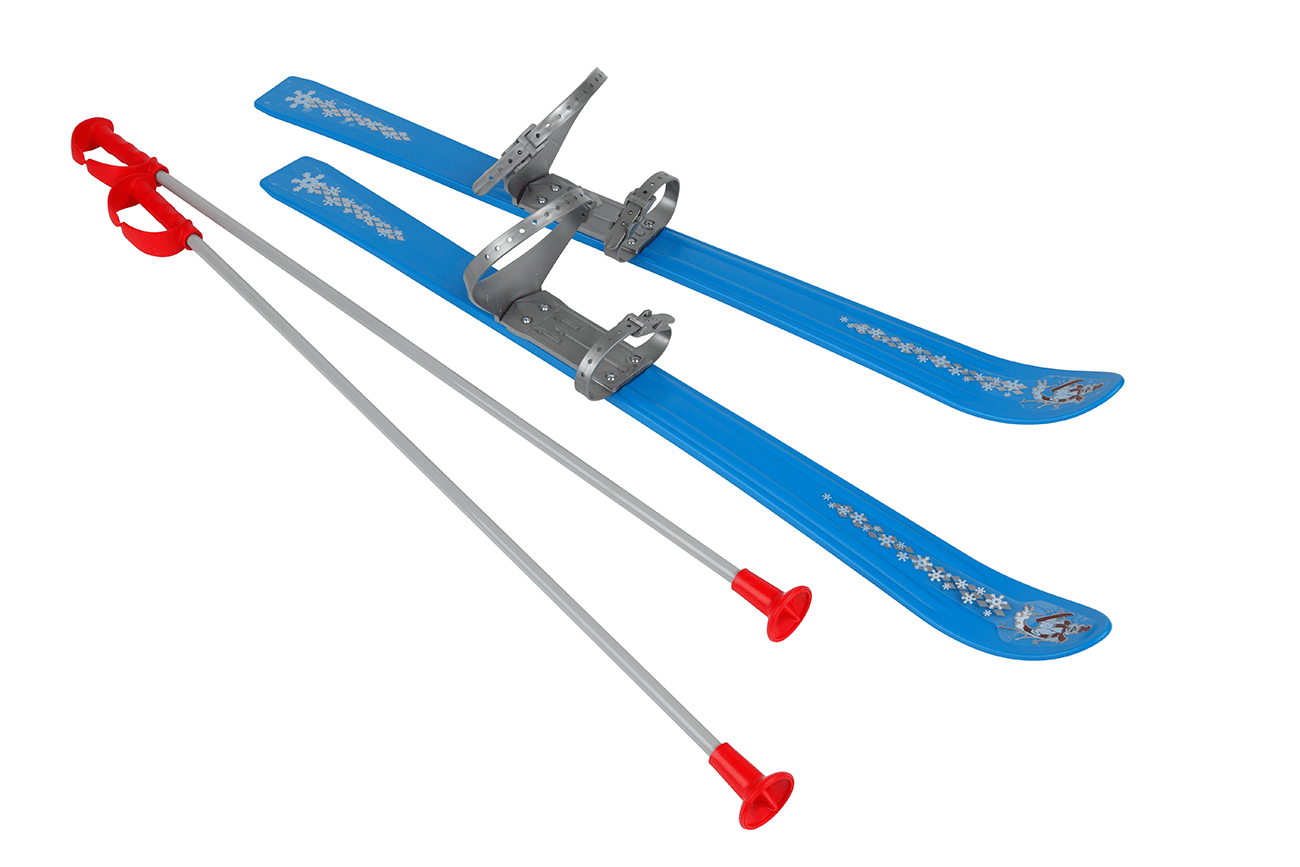 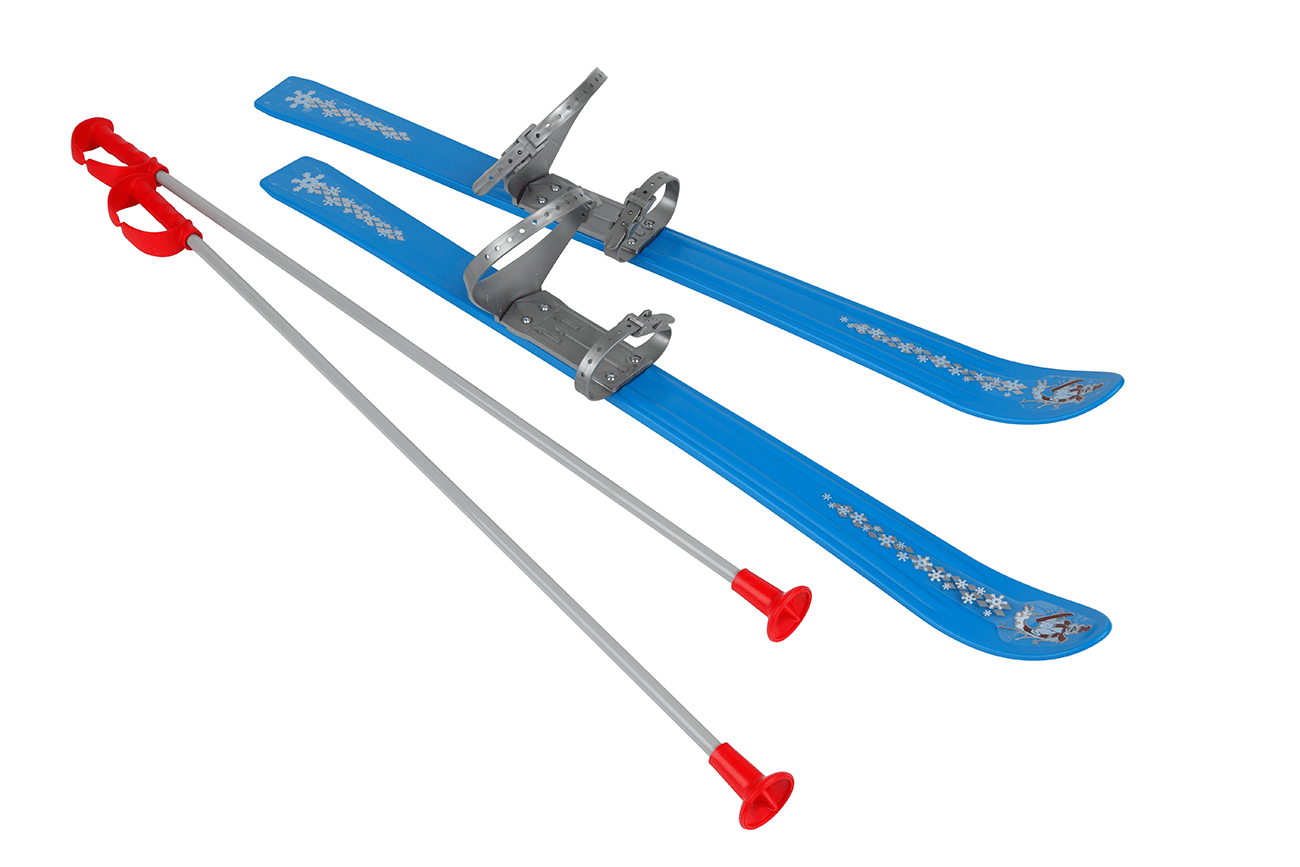 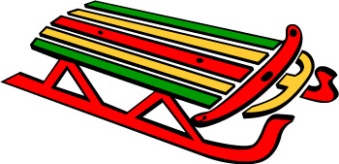 Pomenuj
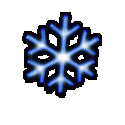 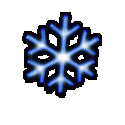 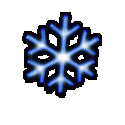 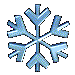 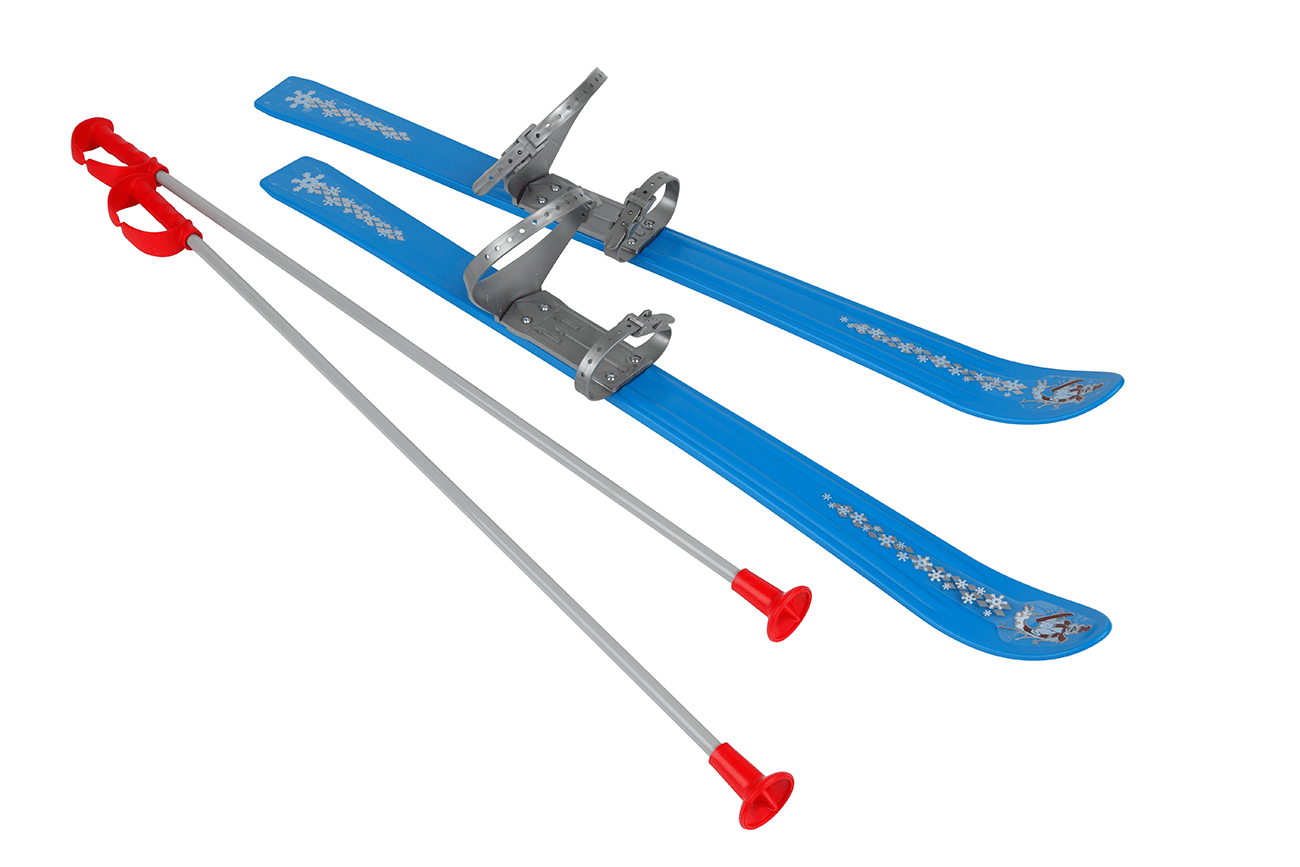 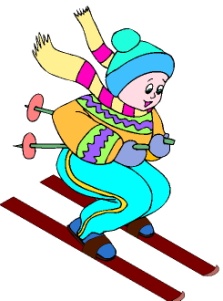 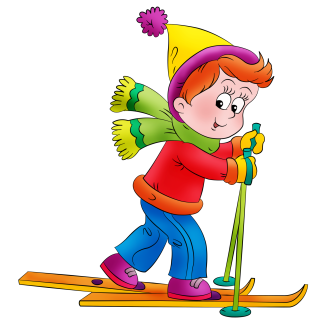 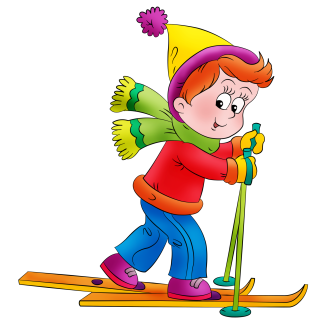 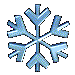 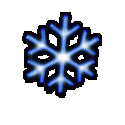 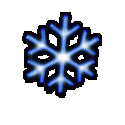 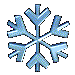 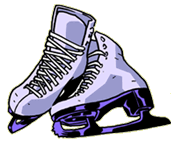 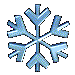 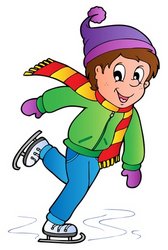 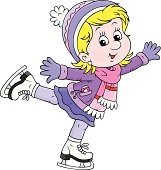 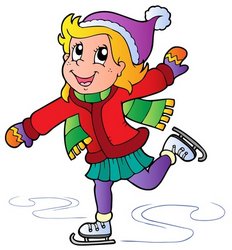 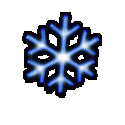 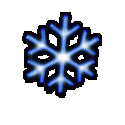 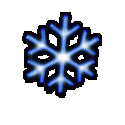 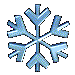 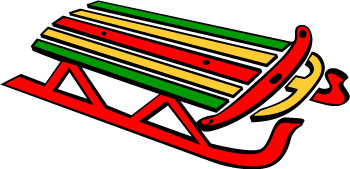 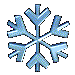 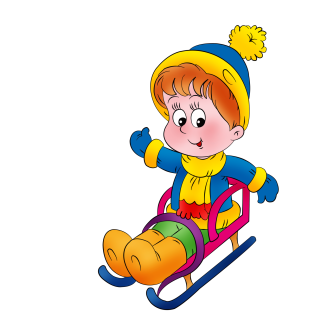 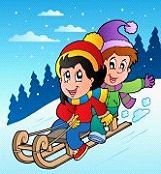 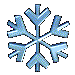 Priraď k športovcovi
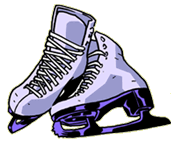 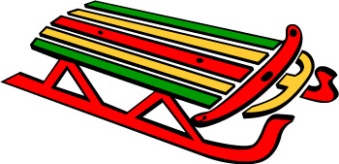 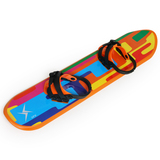 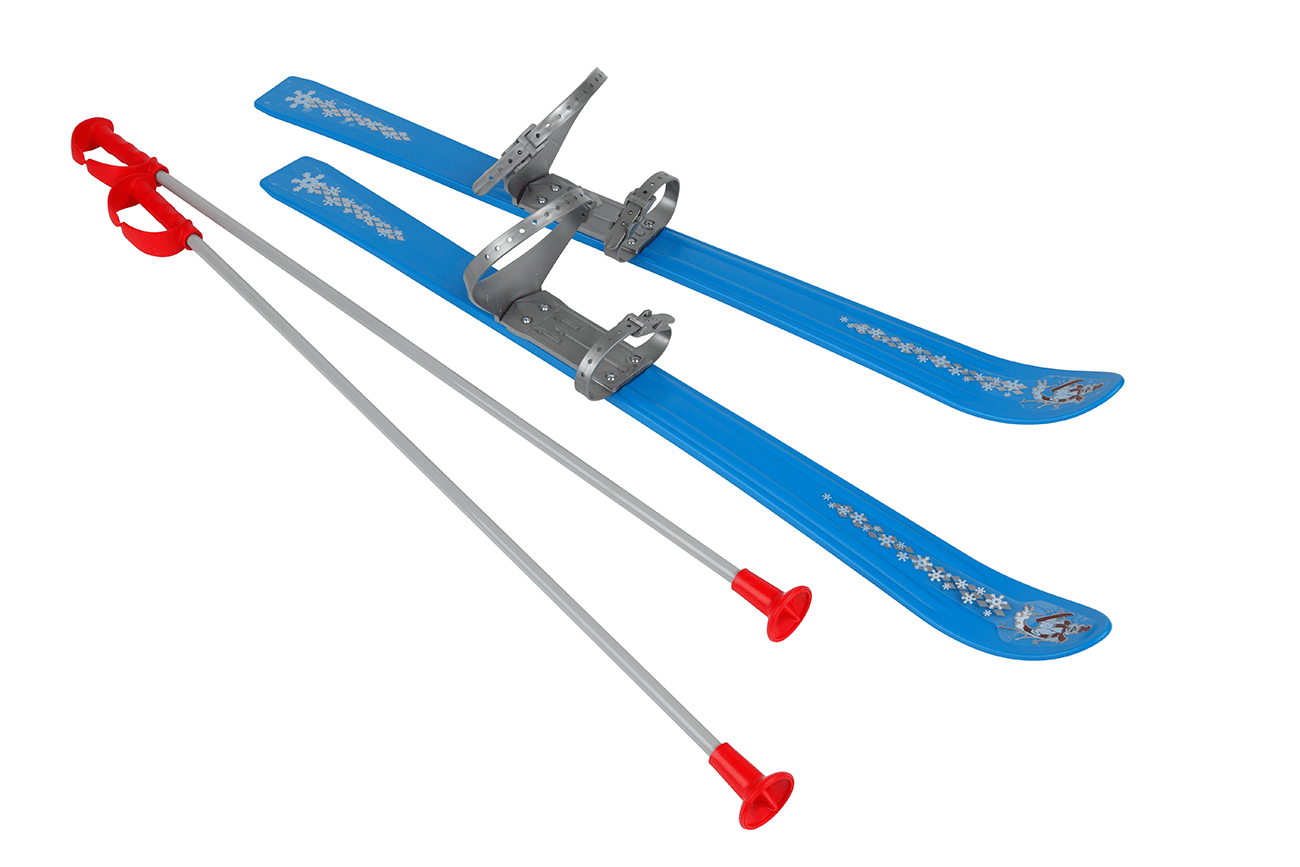 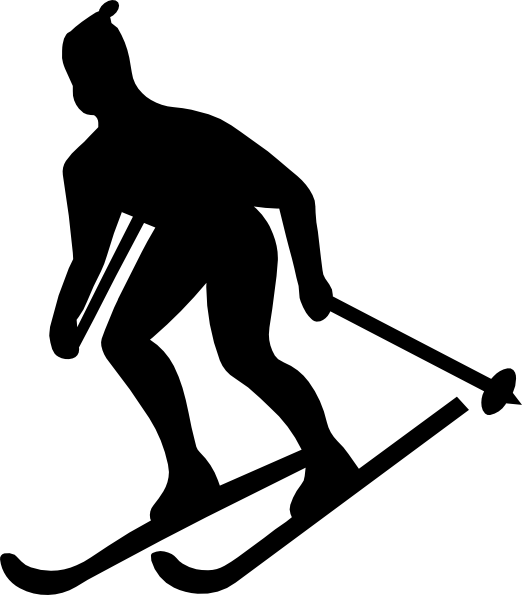 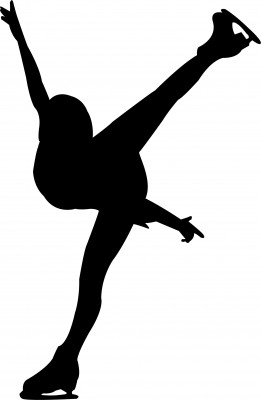 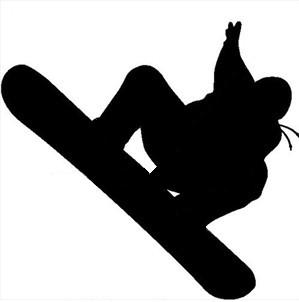 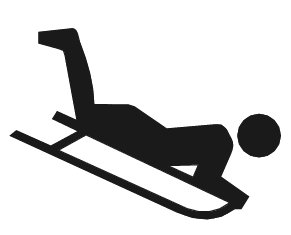 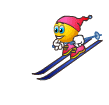 Krásne lyžovanie.

Lyžujem sa. Čiže mám na nohách lyže.
Jedna lyža, druhá lyža, sneh je biely ako ryža.
Ja sa krásne lyžujem, lyžami sneh ryžujem.
Padám! Kde som? Kto som? Pomóc! Lyžiar, čo lyžuje nosom!
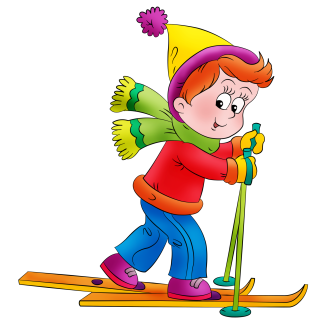 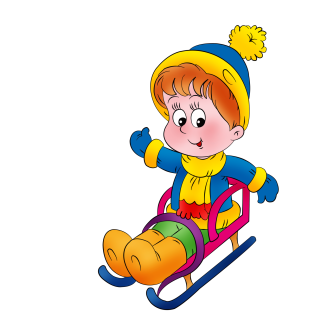 Sane

Vezmi Janko, Jožko sane, sadneme si spolu na ne.
Šmyk po vŕšku tralala, kto sa v snehu vyváľa.
Sánkovali, váľali sa, od obeda do šera,
potom všetci liezli k peci, chutila im večera.
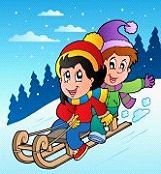 Postav snehuliaka.

- Za každou guľou je niečo ukryté...
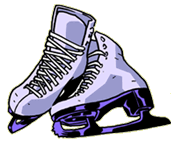 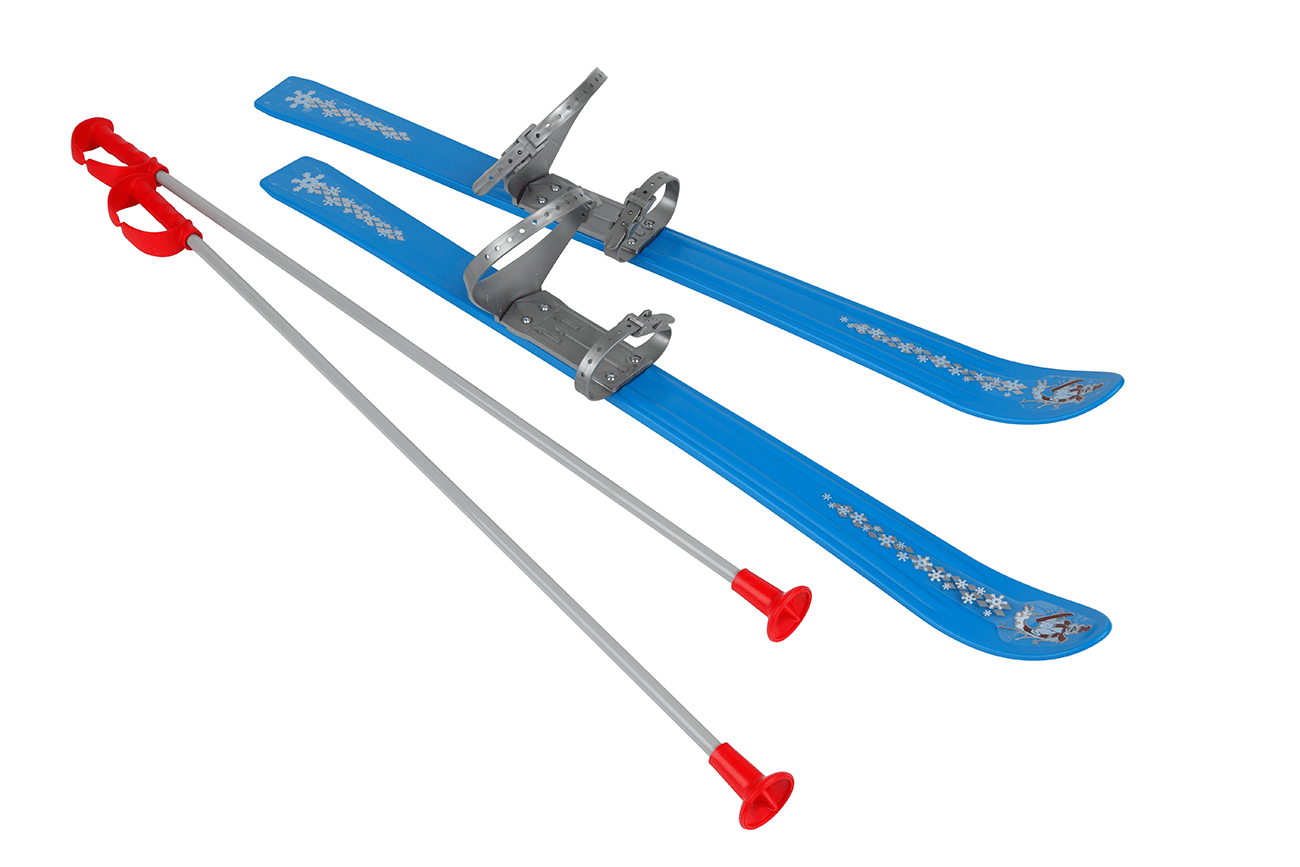 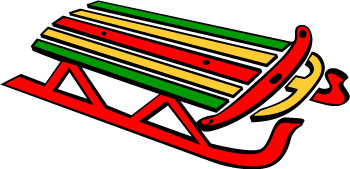